Architecture & catalogue
Alexandre Claude, David Sarramia
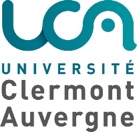 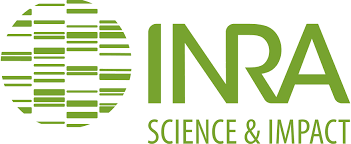 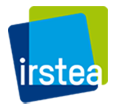 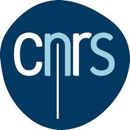 CEBA – avril 2019
Les données à (in)gérer
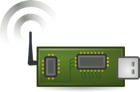 Capteurs
“ temps reel ”
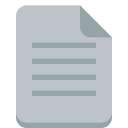 Fichiers
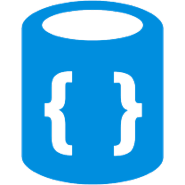 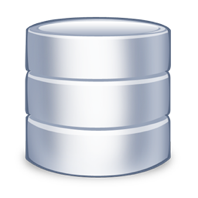 Base de données
Quoi, quand, où
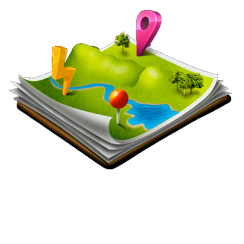 Données spatiales, GPS
Image, audio, vidéo
[Speaker Notes: ingesting, transforming, storing, securing, recovering, accessing, and analyzing 

Store and process Versus process and store]
Besoins
(1) Collecter/Ingérer (fichiers, flux…)
(2) Stocker (données)
(3) Indexer (sources de données, jeux de données)
(4) Publier (jeux de données, données)
(5) Retrouver (par mot clé, par position, par valeur,…) 
(6) Visualiser/Restituer (jeux de données, graphes,…)
(7) Analyser/Transformer
(8) Sécuriser (accès limité, accès public)
3
Éléments du CEBA
Data Lake 			(1)(2)
Moteur d’indexation 	(3)(4)(5)(6)(7)
Catalogue de données 	(4)(5)(6)
Outil de visualisation 	(5)(6)
Base de données 		(2)(7)
Système de fichiers 		(2)
(1) Collecter/Ingérer
(2) Stocker
(3) Indexer
(4) Publier
(5) Retrouver
(6) Visualiser/Restituer
(7) Analyser/Transformer
(8) Sécuriser
4
Éléments du CEBAData lake
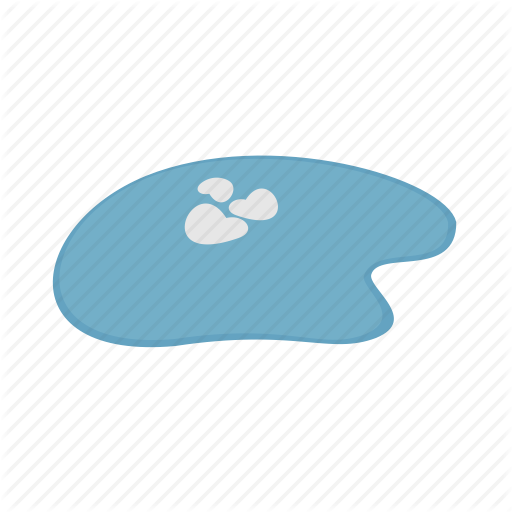 COLLECTER
TRANSFORMER, RESTITUER, ANALYSER
INGERER  STOCKER
PUBLIER, DISTRIBUER
5
Éléments du CEBABig picture
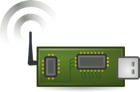 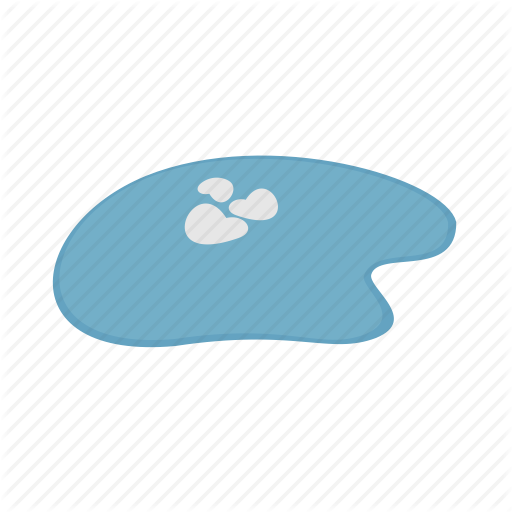 TRANSFORMER,
RESTITUER,ANALYSER
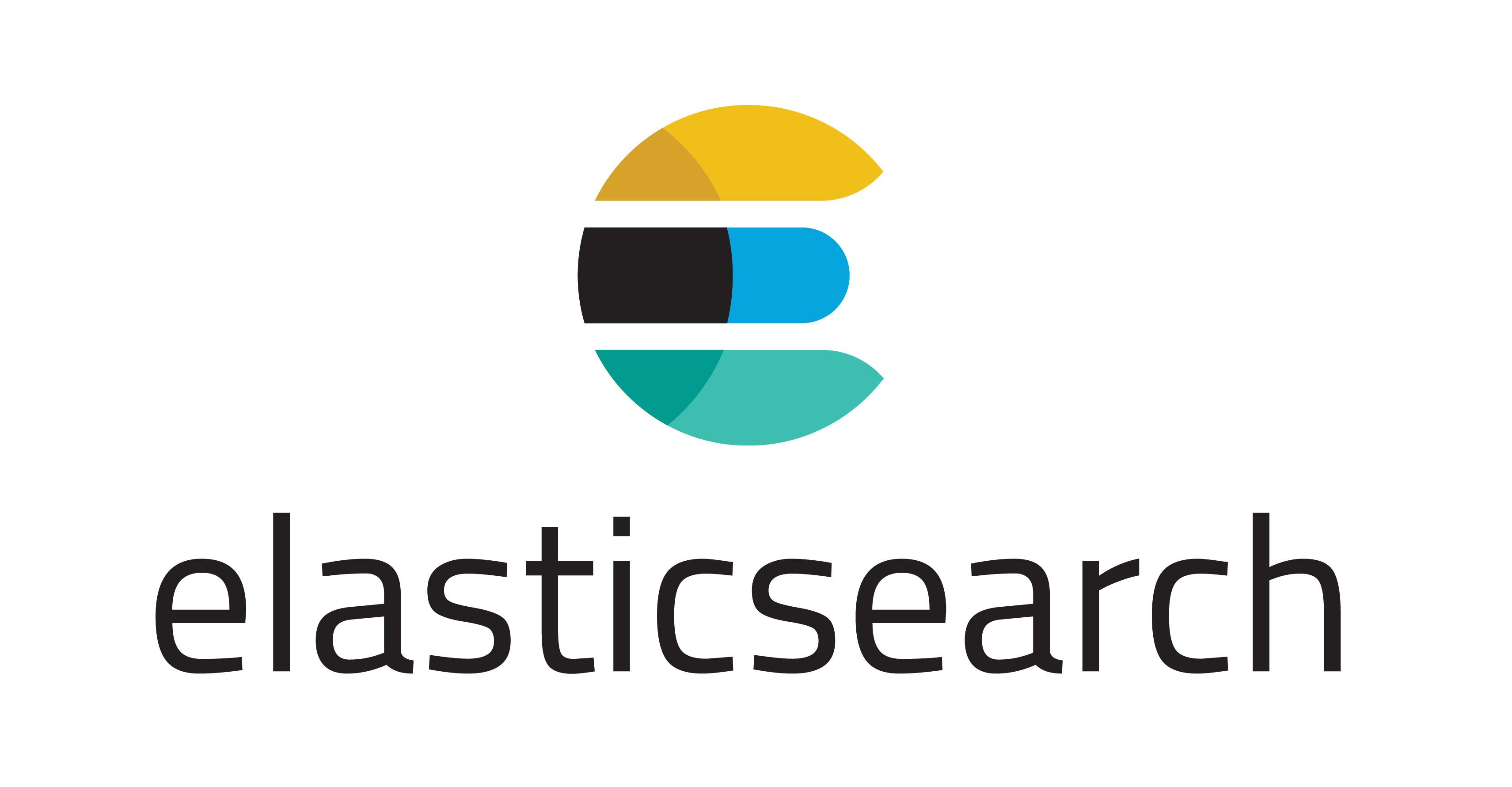 COLLECTER
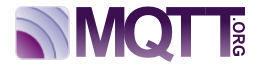 INGEST
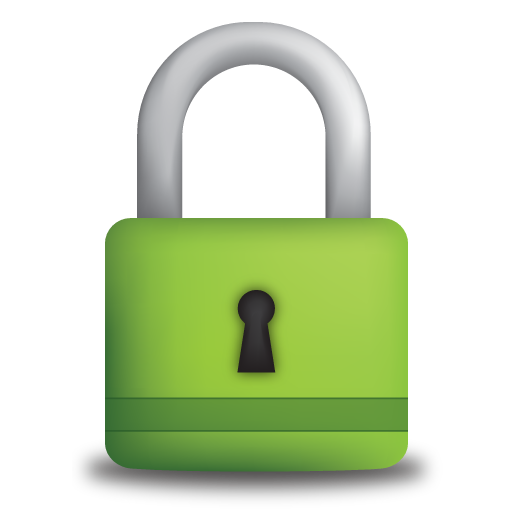 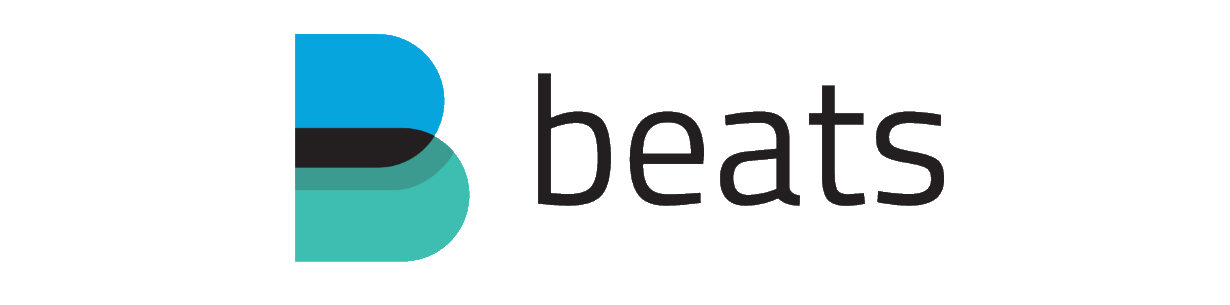 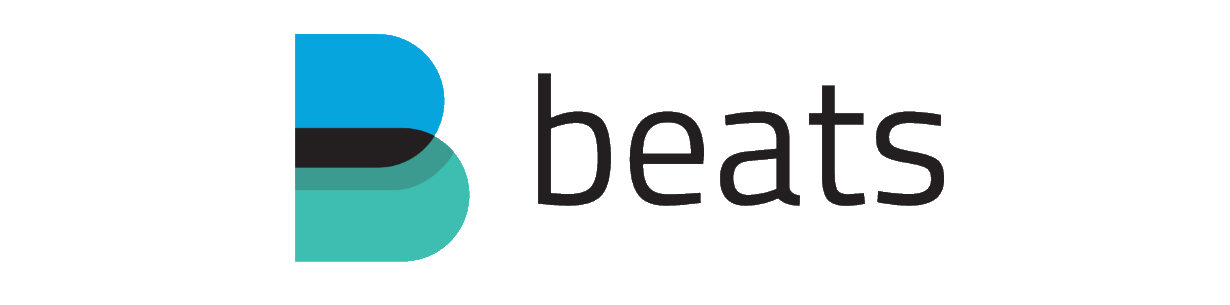 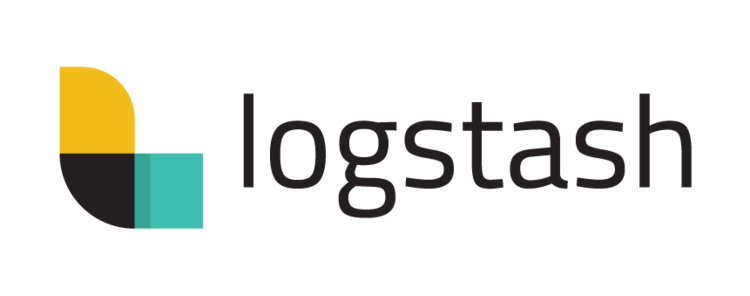 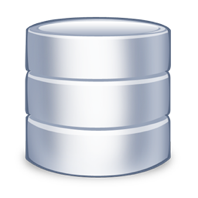 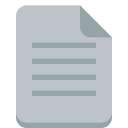 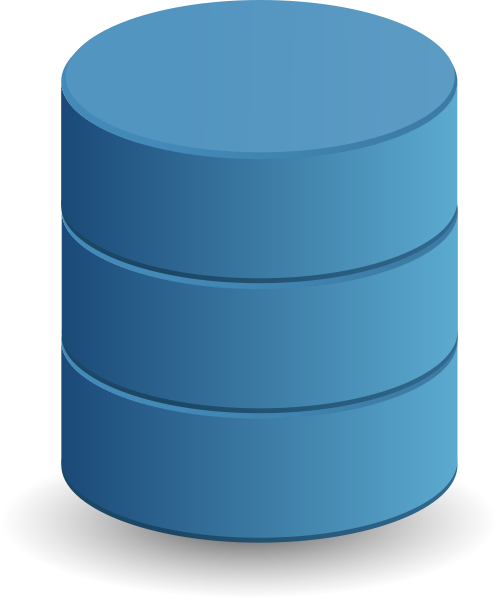 STORE
Site Web
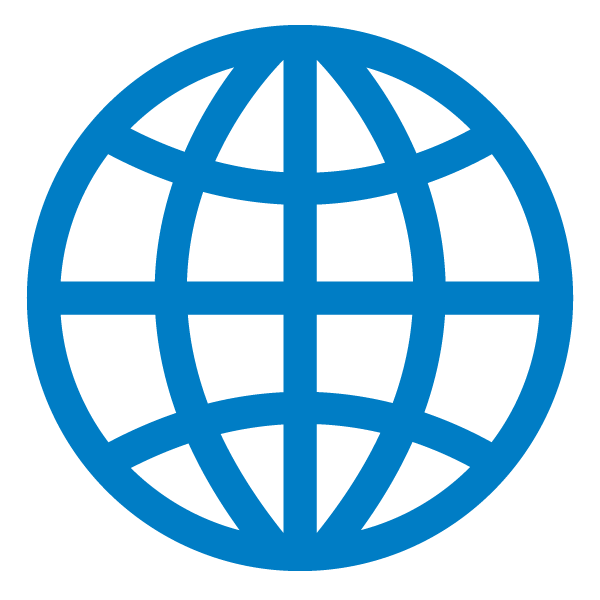 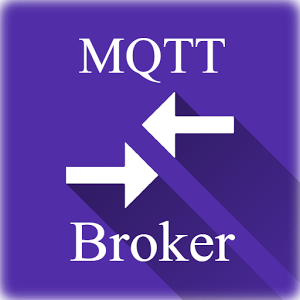 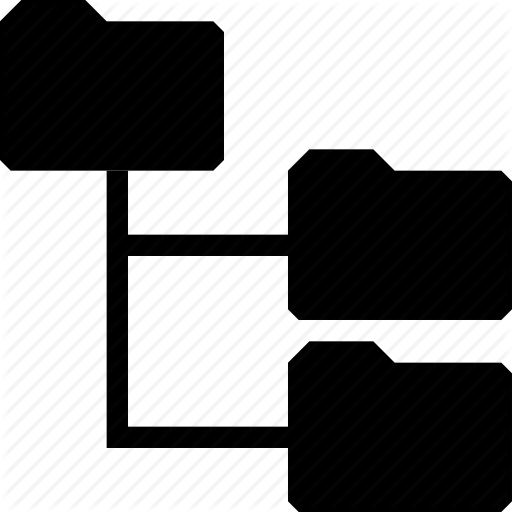 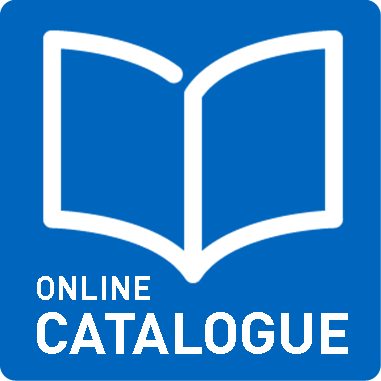 PUBLIER,DISTRIBUER
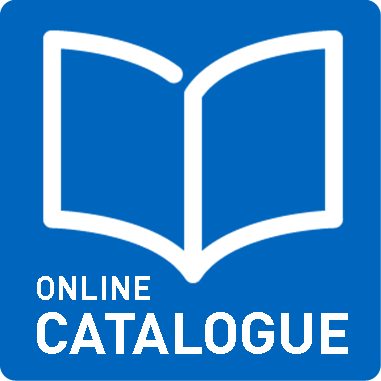 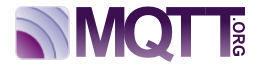 API
6
Éléments du CEBAArchitecture technique générale
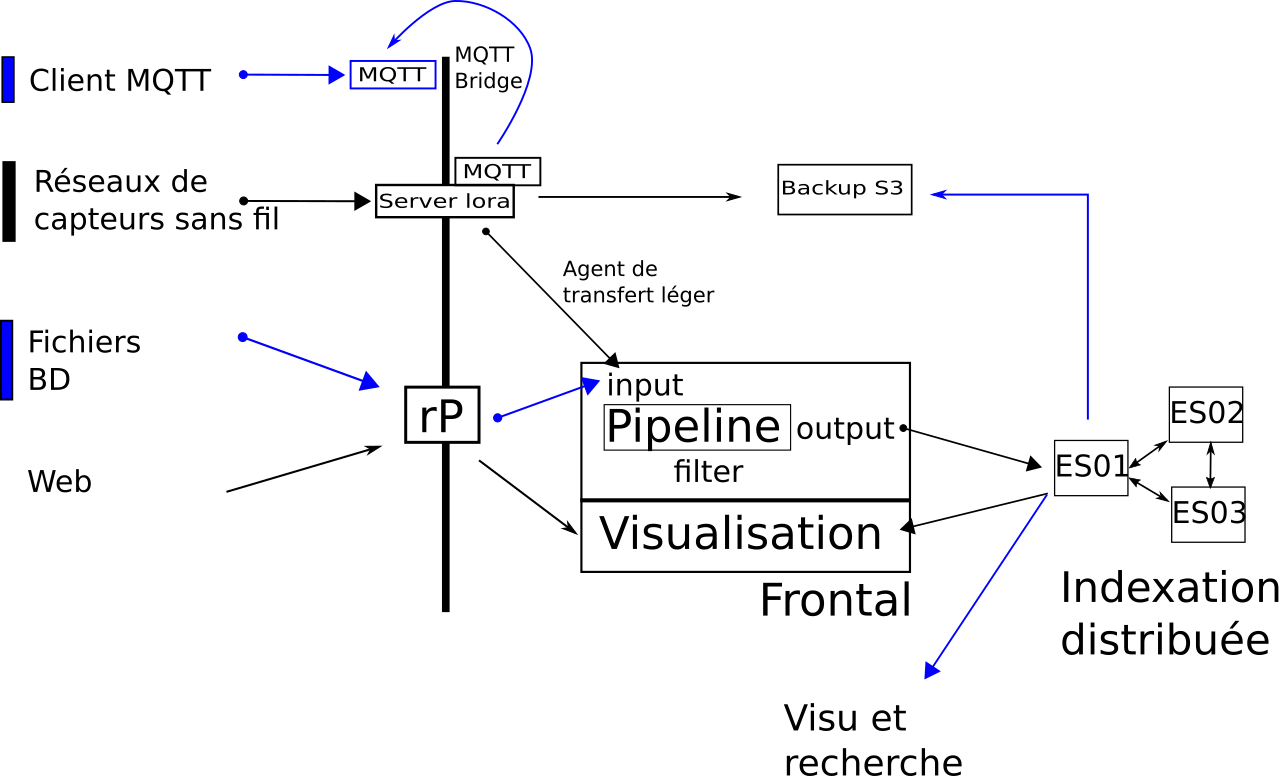 Proposition
Décidé/fait
7
Éléments du CEBATraitement de flux de capteurs
8
Catalogue de données
Un Datacatalog ou "catalogue de données" est un portail de données accessible depuis le web. 
Un emplacement centralisé (base de données) où sont regroupées les données brutes ou élaborées décrites par des métadonnées de façon à pouvoir être retrouvées, sous la forme de « jeux de données ». 
Un identifiant est attribué à chaque ensemble déposé.  
Les jeux de données peuvent être de types très différents, structurés, semi-structurés ou relationnels.
9
Catalogue de données
Fonctions principales
Dépôt
Outils de recherche
Association de métadonnées
Classement thématique
Fonctions Optionnelles
Embargo / Diffusion restreinte
Statistiques de consultation
Exposition en OAI-PMH
10
Catalogue de données
Intérêt du catalogage : 
Echange avec les partenaires extérieurs 
Visibilité́ interne des données disponibles
Thesaurus
Inconvénients
Métadonnées à renseigner
Ne traite pas les flux continus
11
Jeu de données data set/data package
Agrégation, sous une forme lisible, de données brutes ou dérivées présentant une certaine « unité », rassemblées pour former un ensemble cohérent » 
Un ensemble constitué des fichiers/sources de données et des métadonnées associées 
Le nombre de fichiers peut être très important dans un jeu de données 
Citable comme un objet unique
12
Tests en cours
Dataverse
CKAN
Geonetwork
En collaboration avec Estelle Theveniaud

Fonctionnement et fonctionnalités très différents
13
Conclusions
Architecture de préproduction
en cours de test
à compléter
Choix du catalogue à finaliser
14
Equipe
Alexandre Claude	suite elastic & architecture
David Sarramia	suite elastic
Francis Ogereau	Web, datacatalog
Jérémy Mezhoud	Base de données, datacatalog
Mésocentre : 
Antoine Mahul, David Grimbichler  infrastructure, expertise technique
15
Merci de votre attention
16